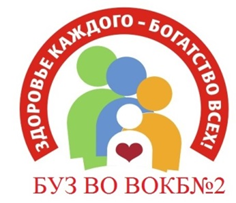 Оптимизация процесса проведения профилактических медицинских осмотров с применением информационных технологий
Команда проекта:        главный врач БУЗВО «ВОКБ № 2» Т.А. Кузнецова
                                     заместитель главного врача по медицинской части Л.А. Кудаева
                                     заместитель главного врача по поликлинической работе Л.И. Минакова
                                     главная медицинская сестра О.В. Стольникова
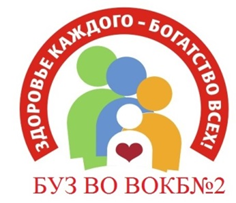 Актуальность проекта
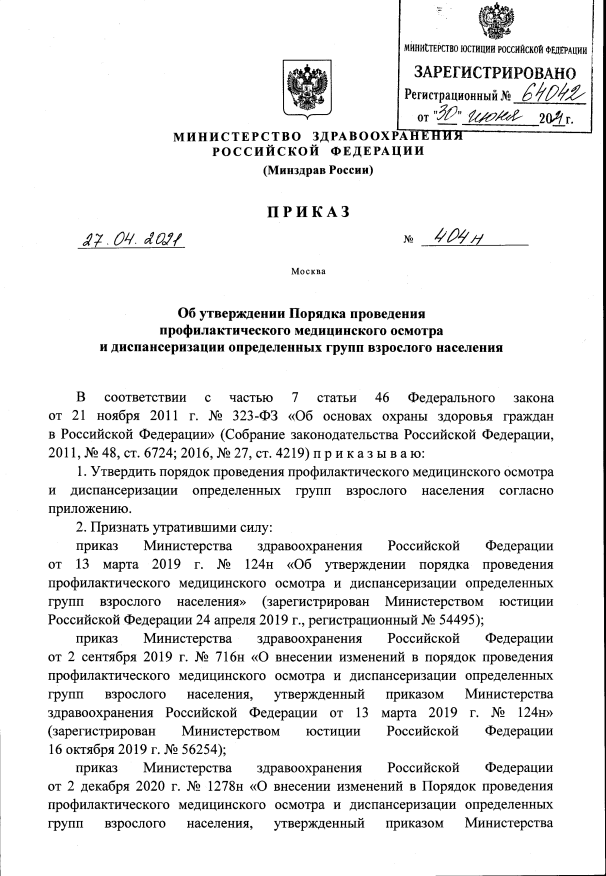 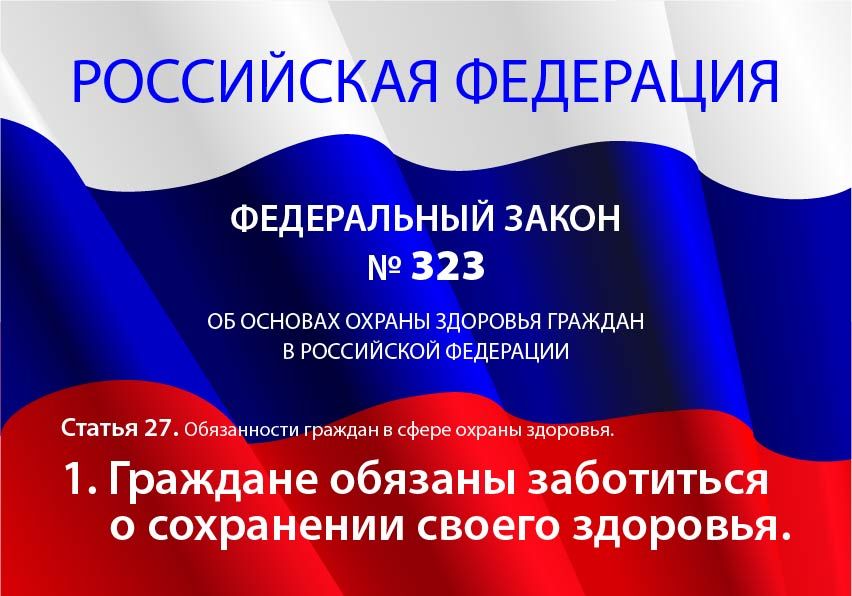 Регулярное проведение профилактических медицинских осмотров (профилактического осмотра и диспансеризации) является важнейшей массовой и высокоэффективной медицинской технологией сбережения здоровья и снижения преждевременной смертности населения
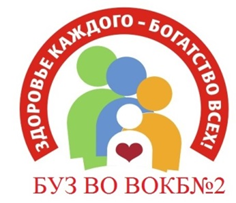 Цель
Миссия проекта
 Создание в медицинской организации эффективной организационной модели проведения профилактических медицинских мероприятий
Стратегия разрешения проблемы
Применение современных информационных технологий в процессе организации обследования пациентов позволит повысить качество и эффективность проводимых мероприятий.
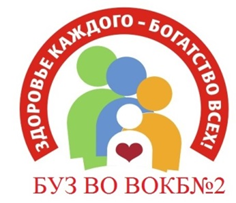 Проблемы
Очередь в регистратуре для записи на прием к врачу
Очередь у кабинетов врачей
Временные затраты пациента на обследование в рамках профилактических медицинских мероприятий
Неэффективное функционирование кабинета медицинской профилактики
Техническая сложность формирования плана проведения профилактических мероприятий на терапевтических участках
Временные затраты медицинского персонала на организацию бумажного документооборота при назначении анализов, обследований
Утеря бумажных бланков результатов исследований
Отсутствие возможности быстрого обмена медицинскими данными между кабинетами, корпусами
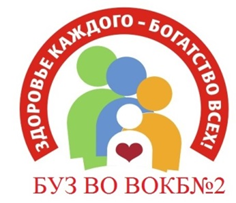 Задачи
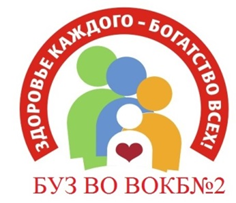 Новаторство
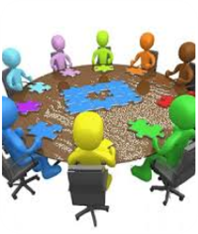 Внедрение методологии проектного управления при организации профилактических медицинских мероприятий
Внедрение информационных технологий на всех этапах проведения профилактических медицинских осмотров
 (ПМО и ДОГВН)
Внесение результатов обследований в ЭМК
Формирование единой ЭМК в медицинской информационной системе
Запись на прием к врачу с применением информационных технологий
Назначение анализов, инструментальных исследований, консультаций специалистов в медицинской информационной системе
Формирование плана проведения профилактических мероприятий в разрезе терапевтических участков в медицинской информационной системе
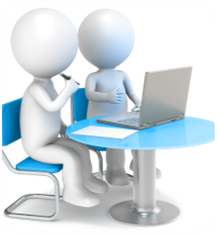 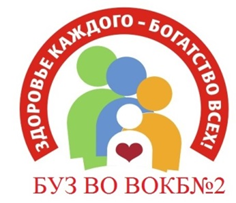 Структура управления проектом
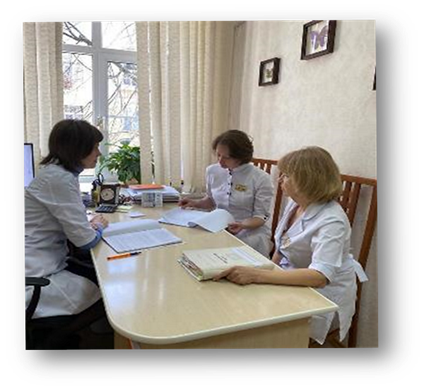 Заведующие терапевтическими отделениями поликлиник, старшие медицинские сестры
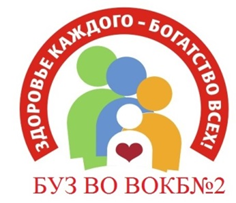 Методы и практические инструменты
Формирование проектной культуры
Система обеспечения компетентности персонала
Система проектной мотивации персонала
Организационная  структура
Персонал
Процессы
Информационная система управления проектной деятельностью
Нормативно-регламентное и методическое обеспечение
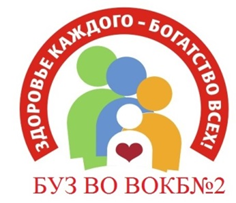 Этапы реализации проекта
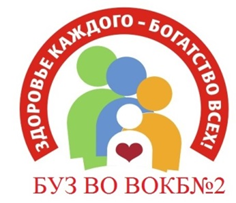 Ресурсы, затраченные при реализации проекта
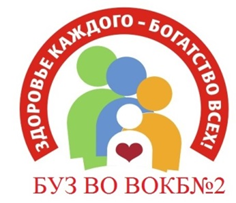 Целевые индикаторы проекта
Для пациентов
Сокращение количества посещений поликлиники для прохождения профилактических мероприятий
Сокращение количества посещаемых кабинетов
Отсутствие очереди у кабинета врача, в регистратуре 
Рост удовлетворенности качеством медицинской помощи
Увеличение времени общения с пациентом в структуре осмотра на приеме у врача-терапевта
Для медицинского персонала
Быстрый доступ к данным о пациенте из разных кабинетов, корпусов медицинской организации
Читаемость результатов обследования 
Уменьшение временных затрат на оформление направлений на исследования, на запись на осмотр к специалистам
Снижение риска утери результатов обследований
Возможность быстрого получения данных о результатах обследования пациентов
Сокращение времени на планирование профилактических медицинских мероприятий для прикрепленного населения
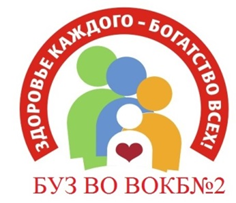 Основные принципы целевого состояния процесса
Целевое состояние процесса – это непрерывное , без задержек движение процесса с необходимой скоростью
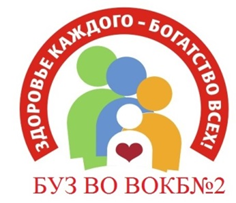 Организация проведения профилактических мероприятий
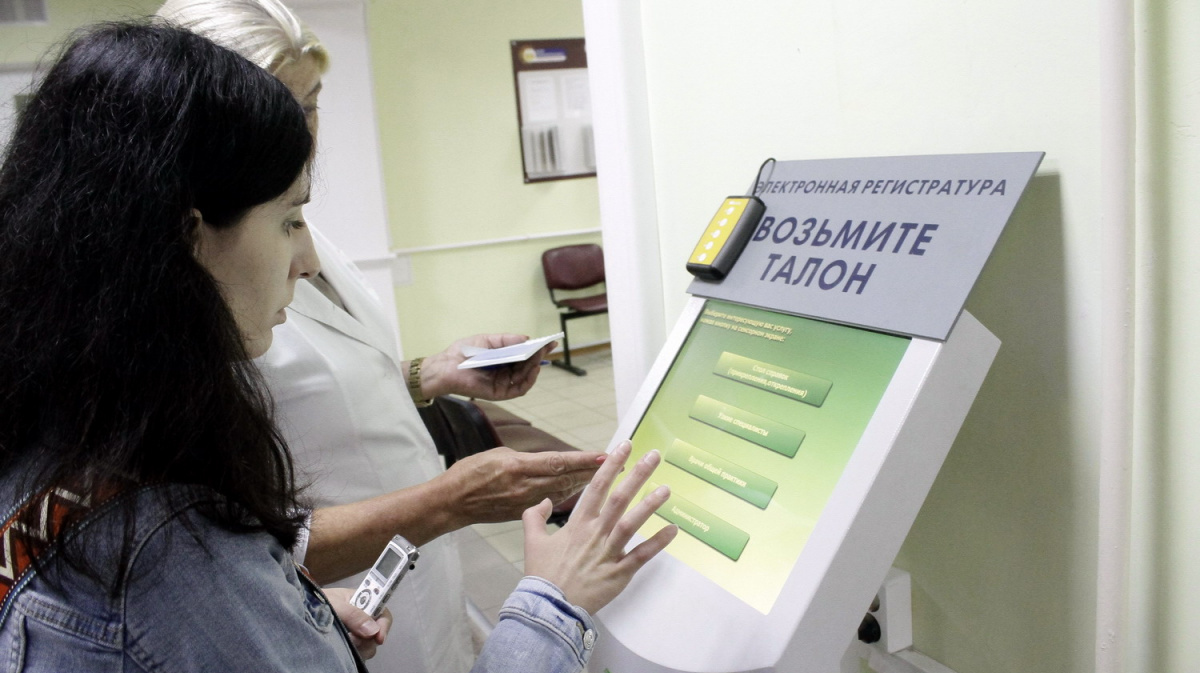 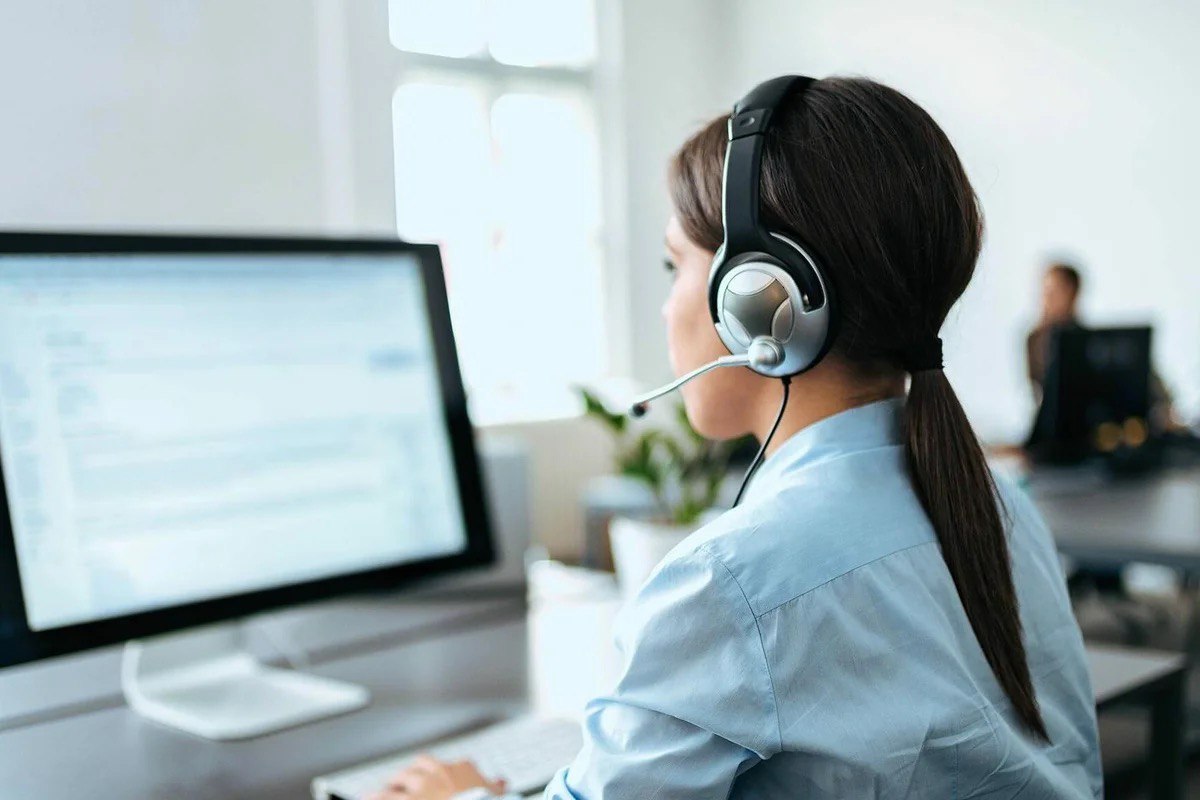 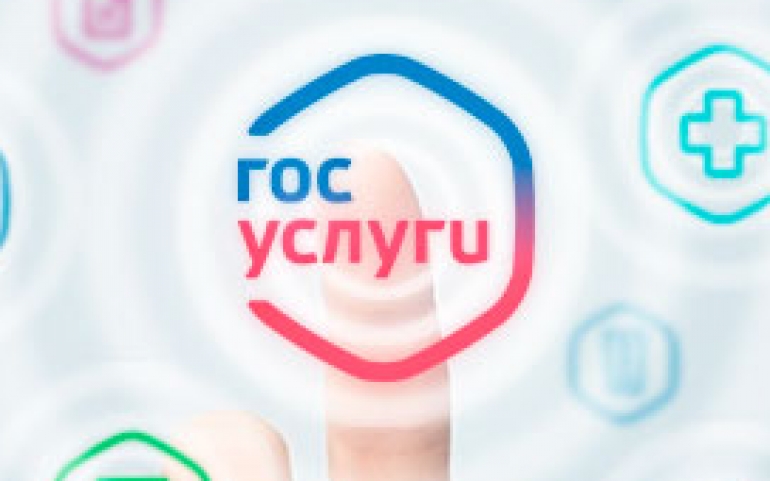 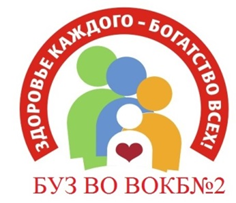 Модель взаимодействия структурных подразделений при проведении ПМО и ДОГВН
Кабинет медицинской профилактики 

Анкетирование, измерение АД, антропометрия, ЭКГ,  измерение ВГД, определение ССР, запись на прием к врачу-терапевту по результатам обследования
(внесение полученных результатов в электронную медицинскую карту, назначение обследований, запись к терапевту в единой медицинской информационной системе)
Процедурный кабинет
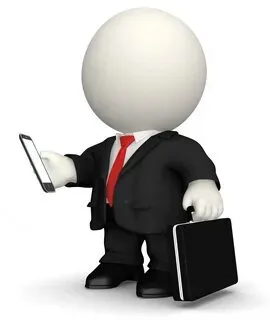 Предварительная запись (самостоятельно, с применением информационных технологий)
Рентген кабинет
Формирование заключений по результатам исследований, консультаций в информационной системе
Кабинет эндоскопии
Врач гинеколог
Врач-терапевт участковый

Осмотр кожных покровов, слизистых губ и ротовой полости, пальпация щитовидной железы, лимфатических узлов.
Установление группы здоровья.
Постановка на диспансерное наблюдение.
(внесение результата осмотра, назначение дообследования, консультации специалистов, формирование плана проведения профилактических мероприятий в единой медицинской информационной системе)
Электронная медицинская карта
(ЭМК)
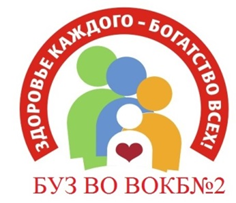 Решение организационных проблем в рамках реализации проекта
До оптимизации

1. Обращение пациента в регистратуру, для осуществления записи  к врачу терапевту участковому на ДОГВН и ПМО.
2.  Прием (осмотр) врачом терапевтом - анкетирование, выписка направлений на обследования, измерение АД, антропометрия, определение сердечно-сосудистого риска.
3. Процедурный кабинет -  определение  общего холестерина,  глюкозы, проведение общего анализа крови, исследования кала на скрытую кровь.
4.Отделение УЗИ и ФД -  ЭКГ.
5. Кабинет офтальмолога – измерение ВГД.
6.Рентген кабинет – флюорография, маммография.
7. Кабинет врача-гинеколога – осмотр, взятие мазка.
8. Отделение эндоскопических методов исследования – проведение ФГДС.
9. Прием участковым врачом-терапевтом по результатам I этапа диспансеризации
После оптимизации

1. Предварительная запись с применением информационных ресурсов на ДОГВН и ПМО исключая регистратуру из маршрута
2. Возложение обязанностей по проведению ДОГВН и ПМО на врача  кабинета медицинской профилактики -  анкетирование, измерение АД, антропометрия, ЭКГ,  измерение ВГД, определение сердечно-сосудистого риска.
3. Процедурный кабинет -  определение  общего холестерина,  глюкозы, проведение общего анализа крови, исследования кала на скрытую кровь.
4.Рентген кабинет – флюорография, маммография 
5. Кабинет врача-гинеколога – осмотр, взятие мазка
6. Отделение эндоскопических методов исследования – проведение ФГДС.
7. Прием участковым врачом-терапевтом по результатам I этапа диспансеризации
Оптимизирован маршрут  пациента при прохождения ДОГВН и ПМО – сокращено количество посещаемых кабинетов
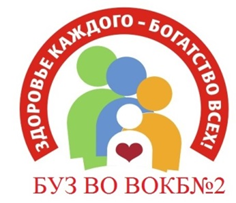 Результаты реализации проекта
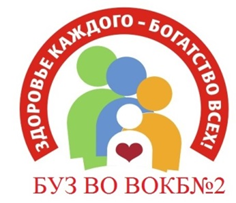 Выводы
1
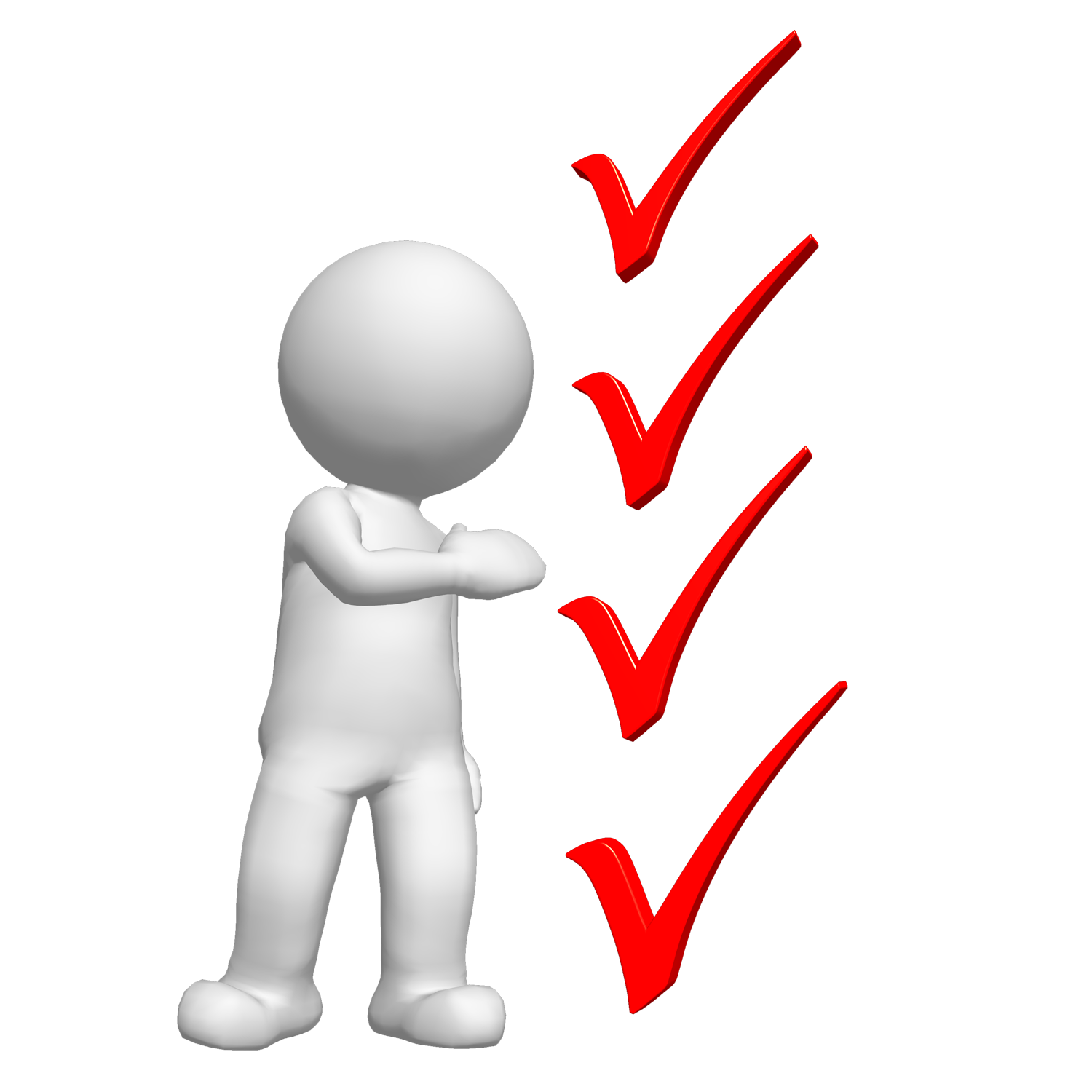 2
3
4
5
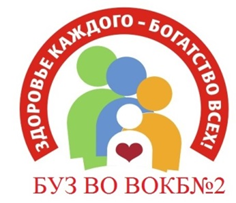 Рекомендации и перспективы реализации проекта
1
2
3
4
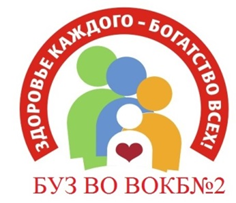 Спасибо за внимание!
Информационные технологии – движущая
сила  развития медицины